Проект бюджета Комиссаровского сельского поселения на 2022 год и плановый период 2023 и 2024 годов
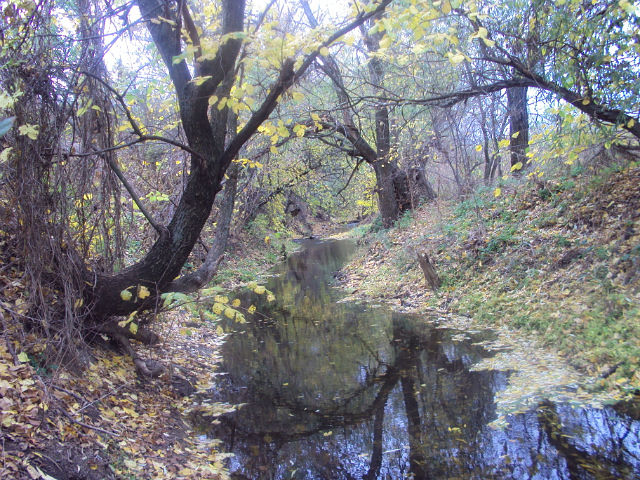 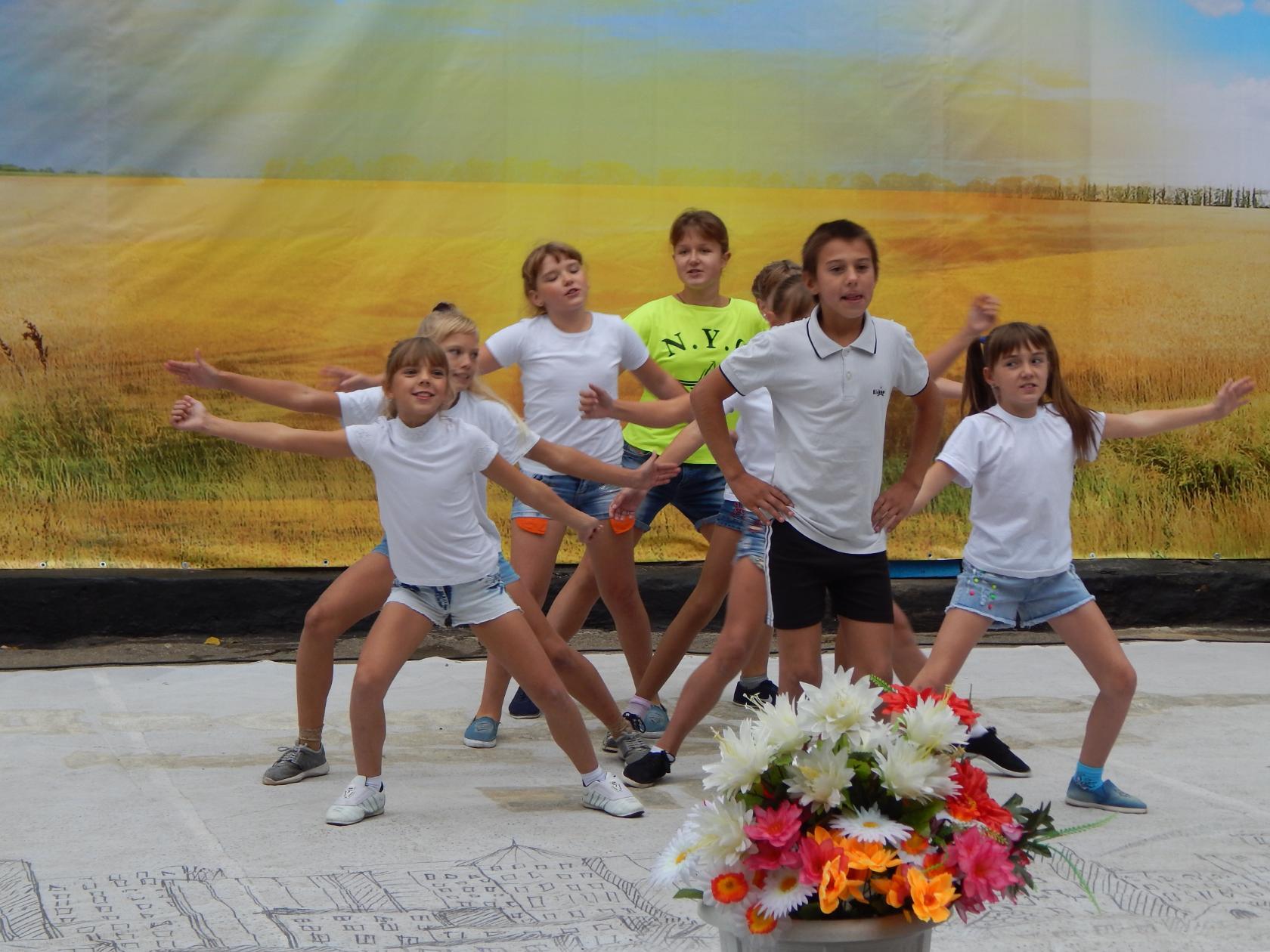 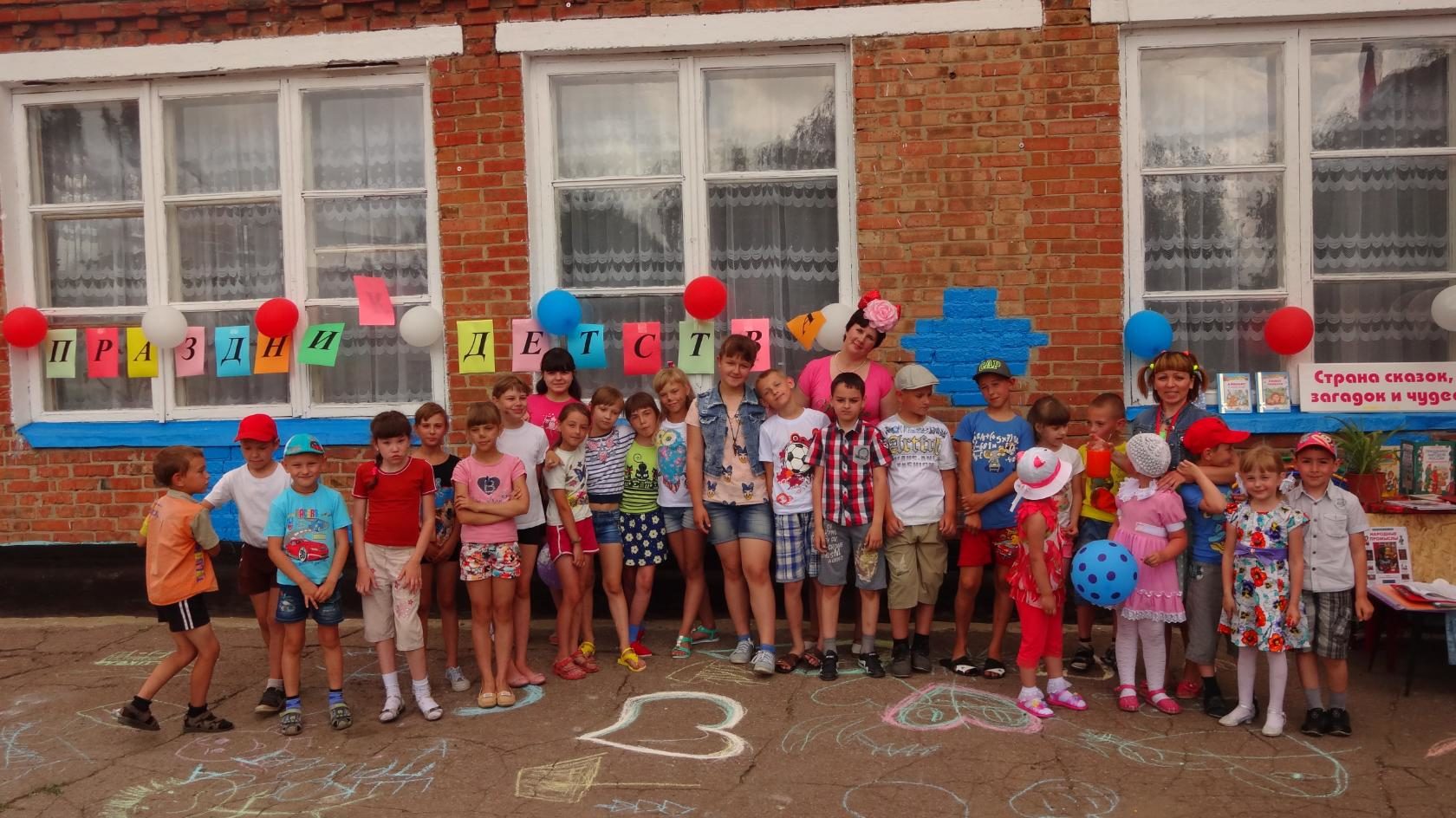 ОСНОВНЫЕ ПАРАМЕТРЫ БЮДЖЕТА КОМИССАРОВСКОГО СЕЛЬСКОГО ПОСЕЛЕНИЯ  КРАСНОСУЛИНСКОГО РАЙОНА НА 2022 ГОД
ОСНОВНЫЕ ПАРАМЕТРЫ БЮДЖЕТА КОМИССАРОВСКОГО СЕЛЬСКОГО ПОСЕЛЕНИЯ  КРАСНОСУЛИНСКОГО РАЙОНА НА 2023 ГОД
ОСНОВНЫЕ ПАРАМЕТРЫ БЮДЖЕТА КОМИССАРОВСКОГО СЕЛЬСКОГО ПОСЕЛЕНИЯ  КРАСНОСУЛИНСКОГО РАЙОНА НА 2024 ГОД
Структура поступления  налоговых и неналоговых доходов в бюджет Комиссаровского сельского  поселения Красносулинского района на 2022 год
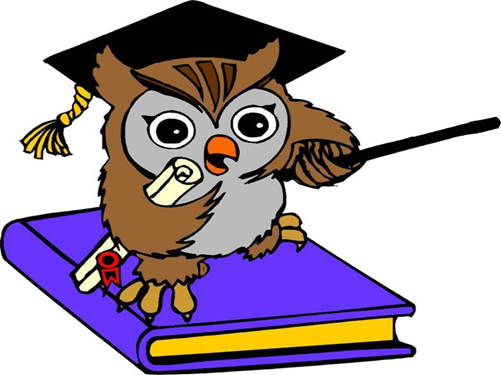 Структура поступления налоговых и неналоговых доходов в бюджет Комиссаровского сельского  поселения Красносулинского района на 2023 год
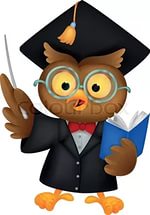 Структура поступления налоговых и неналоговых доходов в бюджет Комиссаровского сельского  поселения Красносулинского района на 2024 год
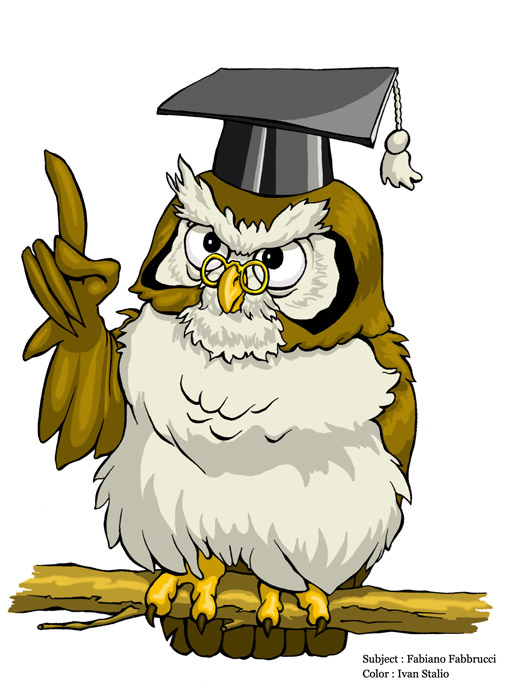 Расходы бюджета Комиссаровского сельского  поселения Красносулинского района в 2022 году
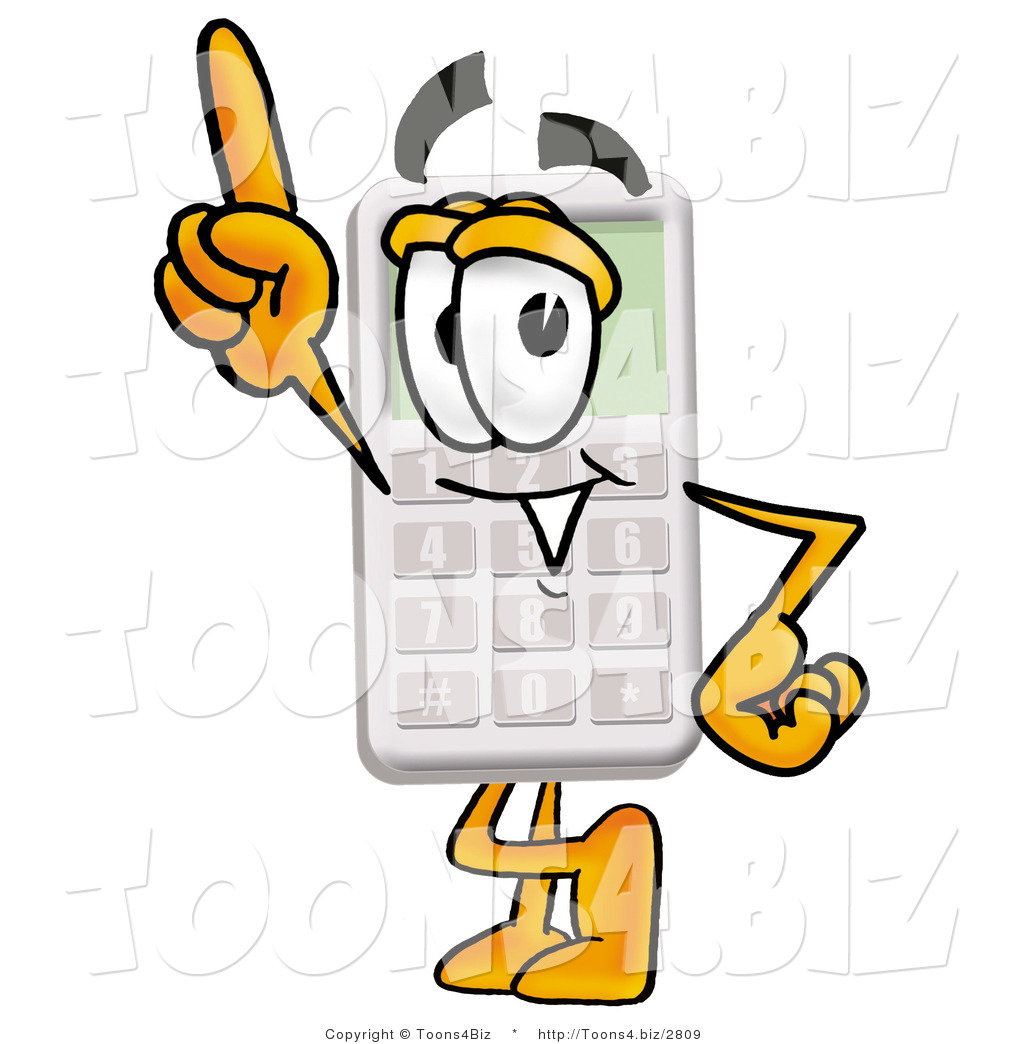 Расходы бюджета Комиссаровского сельского  поселения Красносулинского района в 2023 году
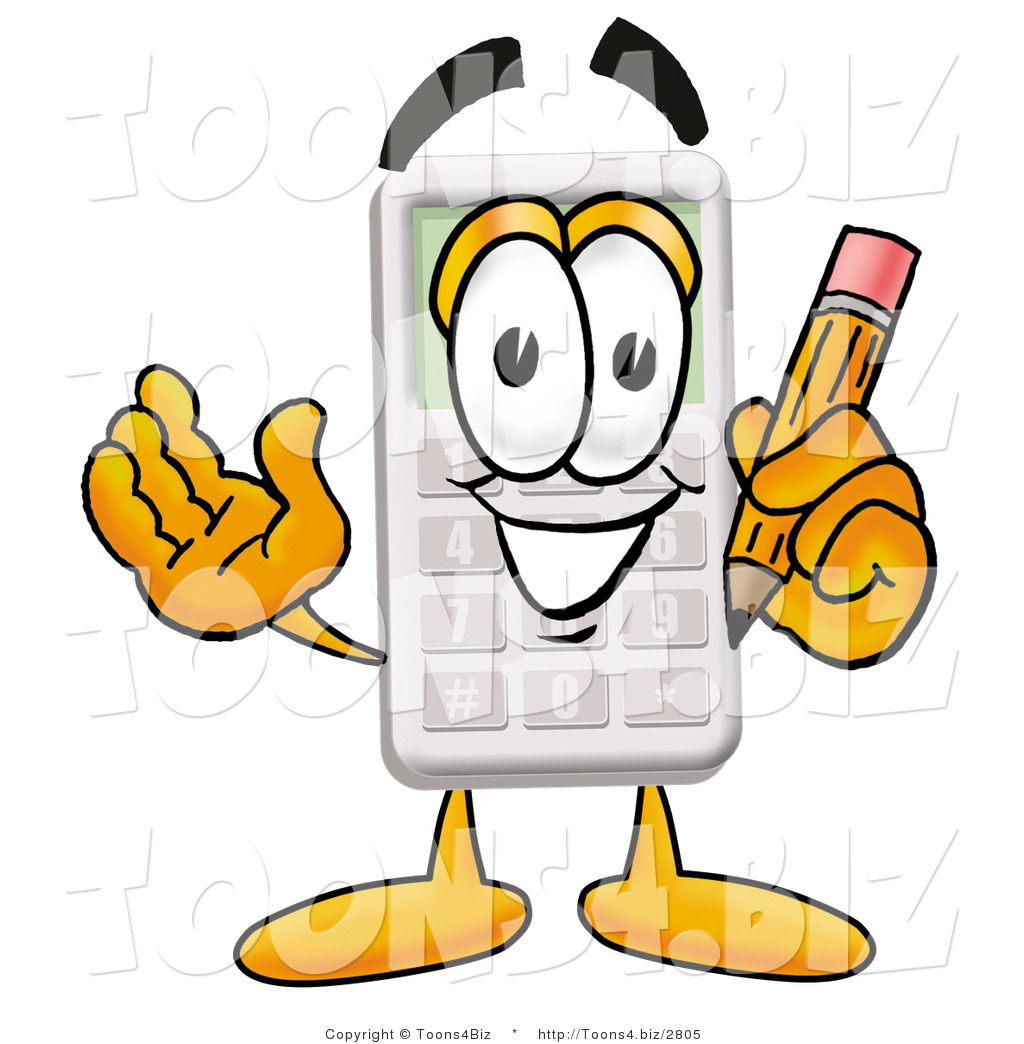 Расходы бюджета Божковского сельского  поселения Красносулинского района в 2024 году
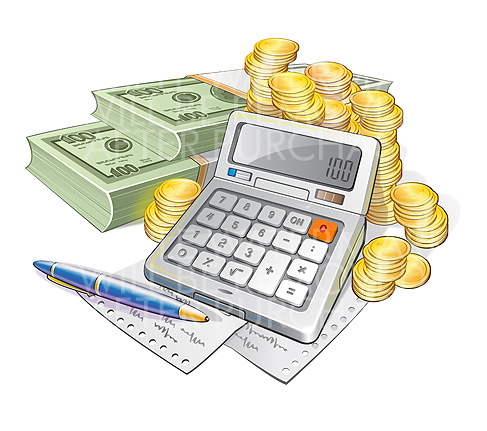 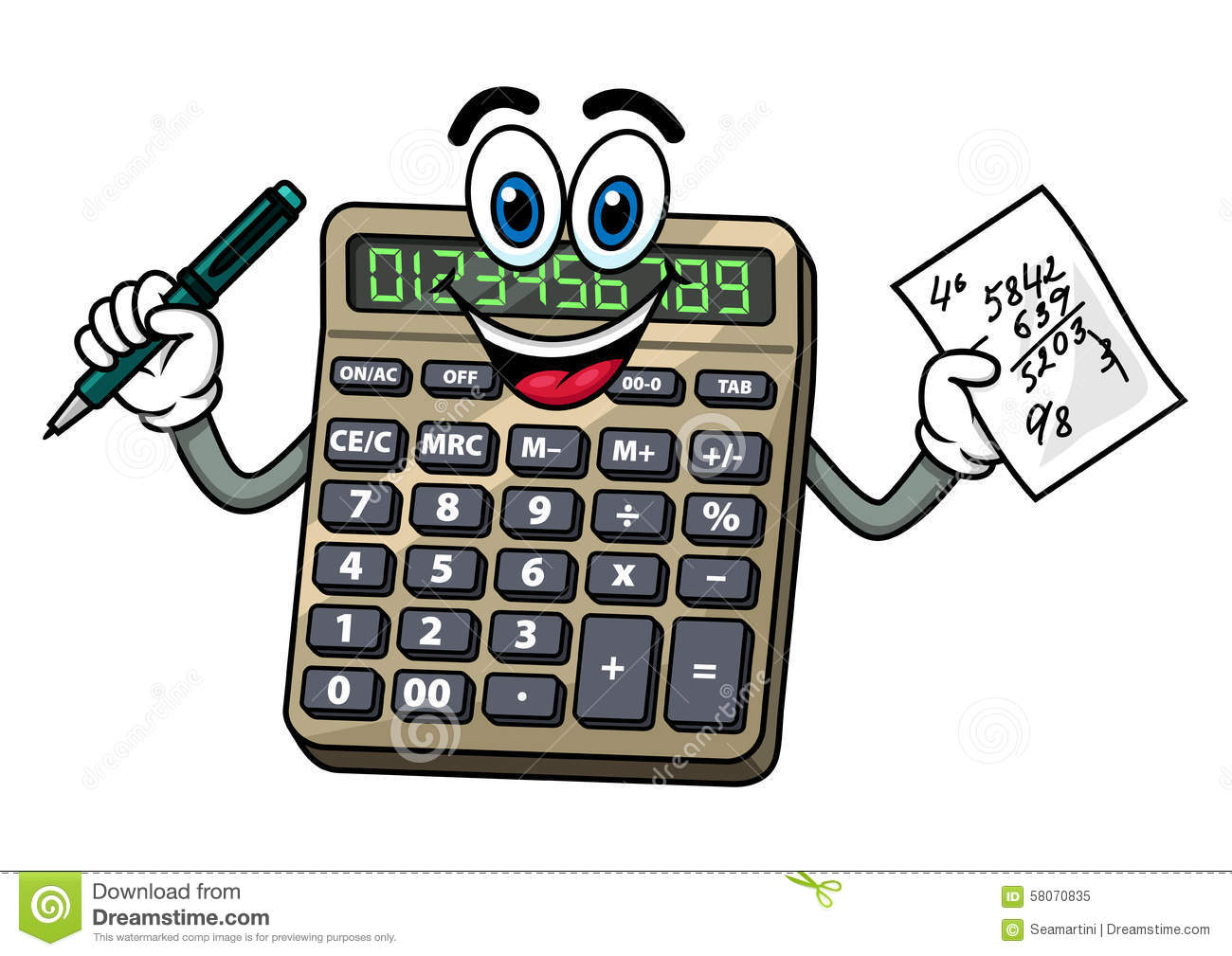 БЮДЖЕТ
Программные и непрограммные расходы
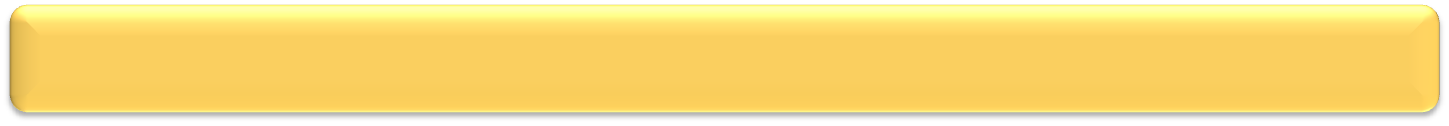 Структура расходов по программному принципу
2022 год
2023 год
2024 год
Муниципальные 
программы (тыс. руб.)
13459,7

Непрограммные 
расходы (тыс. руб.)
668,5
Муниципальные 
программы (тыс. руб.)
17785,6

Непрограммные 
расходы (тыс. руб.)
411,9
Муниципальные 
программы (тыс. руб.)
12408,0

Непрограммные 
расходы (тыс. руб.)
954,5
Доля расходов бюджета в рамках муниципальных программ в общем объеме расходов в 2022 году
Доля расходов бюджета в рамках муниципальных программ в общем объеме расходов в 2023 году
Доля расходов бюджета в рамках муниципальных программ в общем объеме расходов в 2024 году
Структура расходов бюджета поселения на 2022 год по муниципальным программам
Развитие транспортной системы 996,5 тыс. рублей
Структура расходов бюджета поселения на 2023 год по муниципальным программам
Структура расходов бюджета поселения на 2024 год по муниципальным программам
СПАСИБО ЗА ВНИМАНИЕ